Dagobert Soergel UB LIS 571 
Lecture 9.1. Index Language Structure1 Conceptual Step2. Building a Hierarchy of Elemental Concepts

Arranging elemental concepts into a meaningful "conceptual map" of a domain, in the example education

As in previous presentations, give some thought to the problem posed on one slide before turning to the next.

Lecture Notes p. 369

Start the audio.
In many of the following slides, the audio starts automatically.
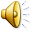 1
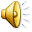 2
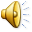 3
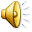 4
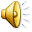 5
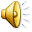 6
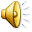 7
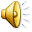 8
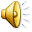 9
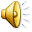 10
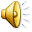 11
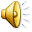 12
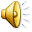 13
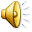 14
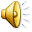 15
16
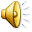 17
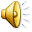 18
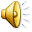 19
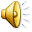 20
21
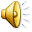 22
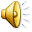 23
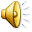 24
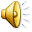 25
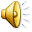 26
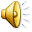 27
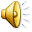 28
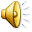 29
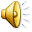